Top tips for working in Excel Web App
In the message bar, click Enable Editing,
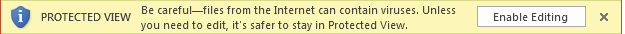 then press F5 or click Slide Show > From Beginning to start the course.
If the videos in this course don’t play, you may need to download QuickTime or just switch to PowerPoint 2013.
j
Top tips for working in Excel Web App
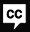 Closed captions
When your Excel Web App worksheet is a crowd of data,
changing the formatting of numbers and text can help make information stand out.
Let’s look at three ways to make this worksheet easier to read with formatting.
One way is to change how the text or numbers in cells look, by changing font style, size or color.
Column or row titles are a great place for this.
Select the cells you want to change and use the Font options on the Home tab.
Here I’ll make the column titles bold, and change the font.
And then the font size.
My column titles will pop even more with different background and text colors.
I click Fill Color and choose this blue color.
Then I click Font Color and choose this white color.
Another way to format information in Excel Web App is with text alignment.
In my worksheet, I notice that some of the cells are aligned to the right, and others to the left.
My worksheet will look better and read more clearly if all my cells are aligned the same way.
I select all the columns in my spreadsheet, and click Align Text Left.
The text in one of my column titles is a little long – some of the text is cut off.
To make the text easier to read, I select the cell and click Wrap Text.
The text wraps so the entire column title is now visible.
A third way to help add clarity and readability to your worksheet is by formatting the way the numbers appear.
This column has dates that use different formats.
I want them all to look the same, so I select the column, and on the Home tab, I click Number Format.
I’d like my dates to include the weekday, so I click Long Date.
I can also change the way currency is shown.
I select the Sales Amount column, click Number Format, and click Currency.
I’m done making changes to my worksheet, but I don’t need to manually save my updates.
That’s because Excel Web App automatically saves my changes for me.
Now that my worksheet looks the way I want it, it’s time to crunch the numbers.
In the next video we’ll show how to add numbers in Excel Web App.
Press F5 to start, Esc to stop
1/2 videos
1
2
3
4
5
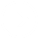 3:34
3:27
Help
Top tips
Add numbers
Feedback
Summary
Top tips for working in Excel Web App
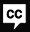 Closed captions
Let’s look at three ways to add numbers in my company’s sales spreadsheet.
Perhaps the easiest way is to select a set of numbers in rows or columns,
and look for the sum of those numbers down here on the status bar.
Another way to add numbers in multiple rows or columns is to use AutoSum on the Home tab.
I need to add the product sales from each quarter to find out the total sales for the year.
That way I can see which item is our best seller.
I select the first empty cells to the right of my rows of data.
I click AutoSum. Don’t worry if you get a column of hashtag symbols.
That just means that your column is too narrow for your set of numbers.
Double-click the right border of your column to expand the width, and the sales numbers will appear…
I’ll add a title to this new column.
I can do the same thing to get my quarterly totals. I select the first empty cells below each of my columns and click AutoSum.
And I’ll add a title to this new row of numbers.
The nice thing about AutoSum is it recalculates if you change numbers.
I have to correct this number, and when I do, both the yearly total and the quarterly total update automatically.
No need to fuss with formulas to recalculate.
AutoSum works best when you’re working with only sequential numbers – no blank cells or text.
If you do need to add rows or columns containing blank or text cells, create a formula with the SUM function.
A SUM function can add numbers,
whether the cells are in a sequence or range, or just a bunch of individual unconnected cells.
I want to add these numbers, plus the number in this cell.
In an empty cell, I type the equal sign, SUM, and an opening parenthesis.
Then I select this cell, and drag my selection to this cell.
To add to this formula, I type a comma, select the other cell, and then type a closing parenthesis.
The SUM function adds all the numbers in the range of cells and the individual cell I selected.
And just like AutoSum, if any of the cells change, the SUM function updates automatically.
Now you’ve got top tips for working in Excel Web App.
Of course, there’s always more to learn.
So check out the course summary at the end, and best of all, explore Excel Web App on your own.
Press F5 to start, Esc to stop
2/2 videos
1
2
3
4
5
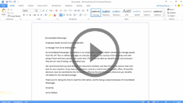 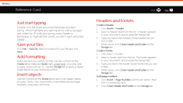 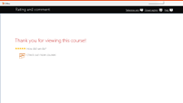 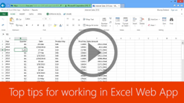 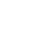 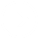 3:34
3:27
Help
Top tips
Add numbers
Feedback
Summary
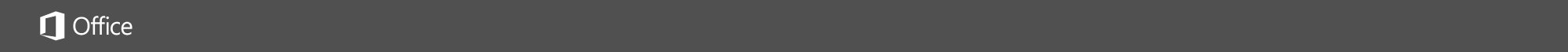 Help
Course summary—Top tips for working in Excel Web App
Course summary
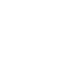 Copy and Paste in Excel Web App
A simple thing like copy and paste might have you flummoxed in a web app. You can copy and paste text, but only if you use keyboard shortcuts. And text you copied outside of Excel Web App will probably be pasted as plain text, which means that formatting (things like bold, italics, and hyperlinks) needs to be re-applied. For best results, use keyboard shortcuts, not the right-click menu or Clipboard commands in Excel Web App. Press CTRL+C to copy, CTRL+X to cut, or CTRL+V to paste the text (Windows); or press ⌘+C, ⌘+X, or ⌘+V (Mac). If paste isn’t working, you’re probably looking at Reading view. Switch to Editing view: Go to Edit Workbook > Edit in Excel Web App.
Reapply formatting 
To reapply text formatting like bold or italics, select the text you pasted, click Home, and then click the formatting you want. If you’re pasting a hyperlink, you’ll have to reconstruct it:
Right-click the cell, and then click Hyperlink.
In the Text to display box, type text you want to show in the cell.
In the Address box, type the web address of the link (URL).
Format numbers
When you type numbers in your worksheet, Excel Web App automatically applies the General number format but you can change this to show specific number formats like dates, currency, or even fractions. 
For example, if you’re working on your quarterly budget, you can use the Currency number format to show your numbers as monetary values. You can set dates to display either as a long date like Saturday, December 14, 2013 or a short date 12/14/13. Here’s how:
Select the column, or cells you want to format.
Click Number Format and pick the format you want.
See also
Basic tasks in Excel Web App
Use AutoSum to sum numbers
Available number formats
More training courses
Office Compatibility Pack
Press F5 to start, Esc to stop
1
2
3
4
5
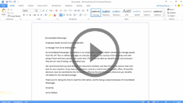 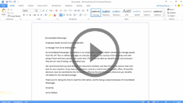 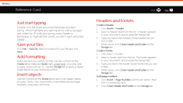 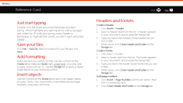 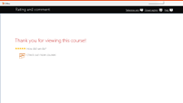 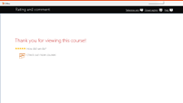 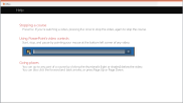 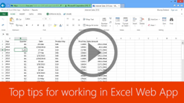 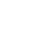 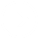 3:34
3:27
Help
Top tips
Add numbers
Feedback
Summary
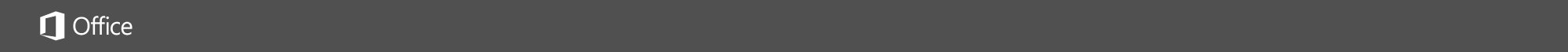 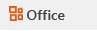 Help
Rating and comments
Course summary
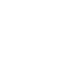 How did we do? Please tell us what you think
Thank you for viewing this course!
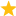 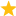 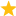 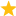 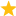 Check out more courses
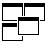 Press F5 to start, Esc to stop
1
2
3
4
5
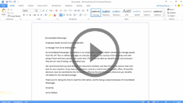 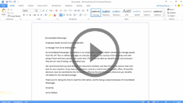 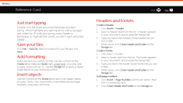 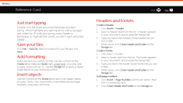 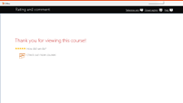 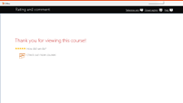 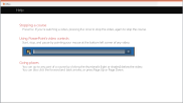 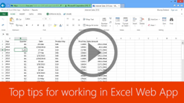 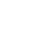 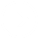 3:34
3:27
Help
Top tips
Add numbers
Feedback
Summary
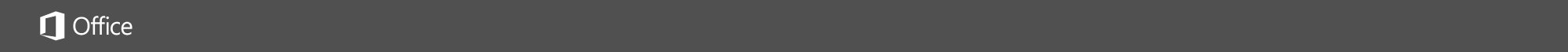 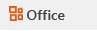 Help
Help
Course summary
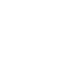 Using PowerPoint’s video controls
Point at the bottom edge of any video to start, stop, pause, or rewind. You drag to rewind.
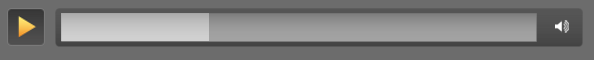 Stopping a course
If you’re viewing online, click your browser’s Back button. If you’re viewing offline, press Esc. If you’re watching a video, press Esc once to stop the video, again to stop the course.
Going places
You can go to any part of a course by clicking the thumbnails (light or shaded) below the video. You can also click the forward and back arrows, or press Page Up or Page Down.
If you download a course and the videos don’t play
Click Enable Editing                     if you see that button. If that doesn’t work, you may have PowerPoint 2007 or earlier. If you do, you need to get the PowerPoint Viewer. If you have PowerPoint 2010, you need the QuickTime player, or you can upgrade to PowerPoint 2013.
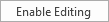 Press F5 to start, Esc to stop
1
2
3
4
5
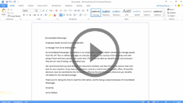 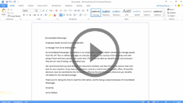 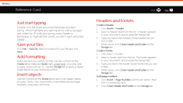 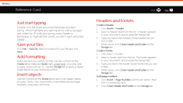 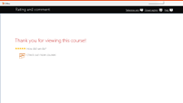 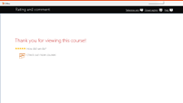 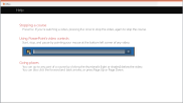 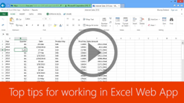 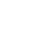 3:34
3:27
Help
Top tips
Add numbers
Feedback
Summary